МКДОУ детский сад комбинированного вида №6Вкусная артикуляционная гимнастика
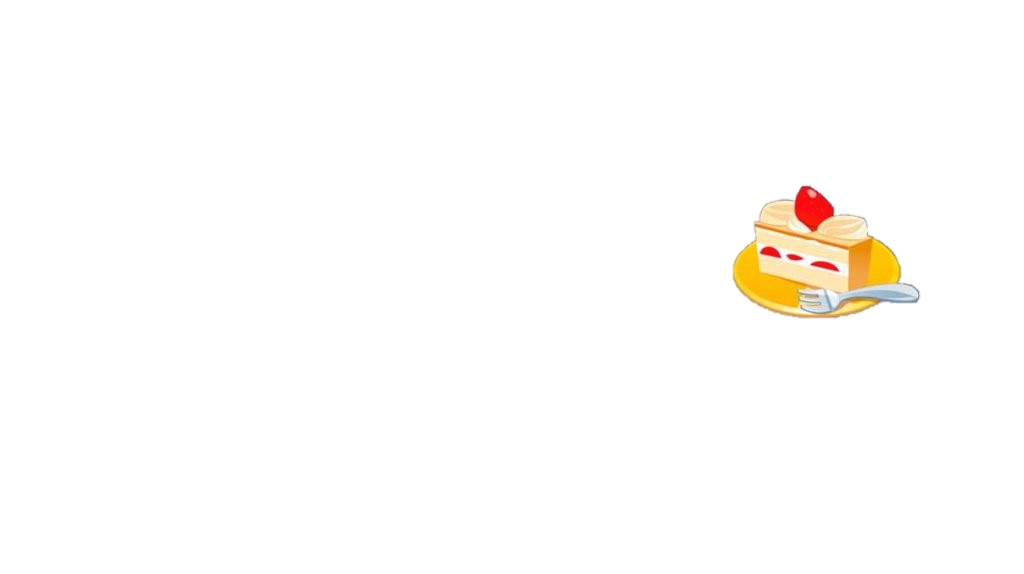 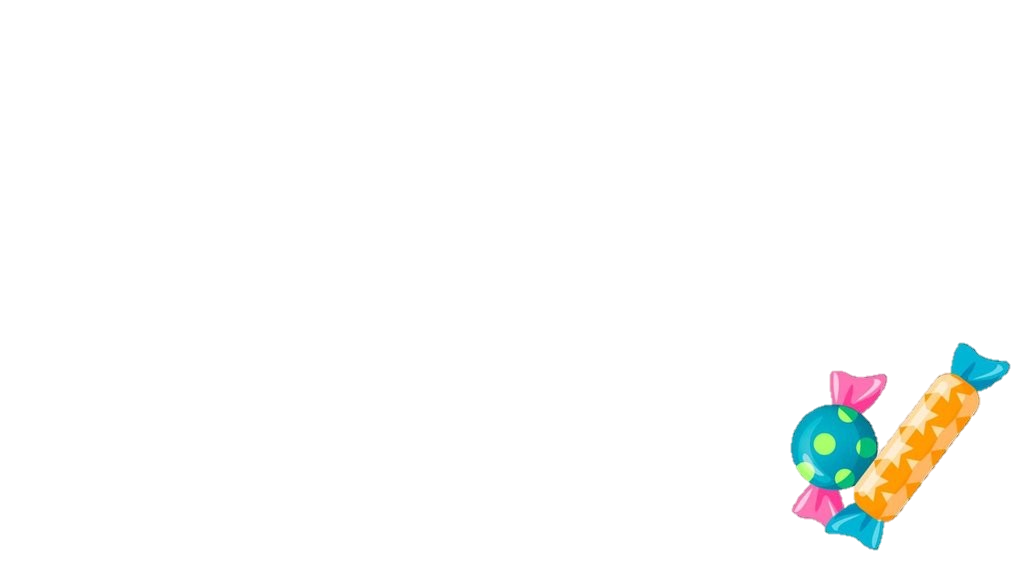 Подготовила: 
учитель – логопед 
Кожич Т. Н.
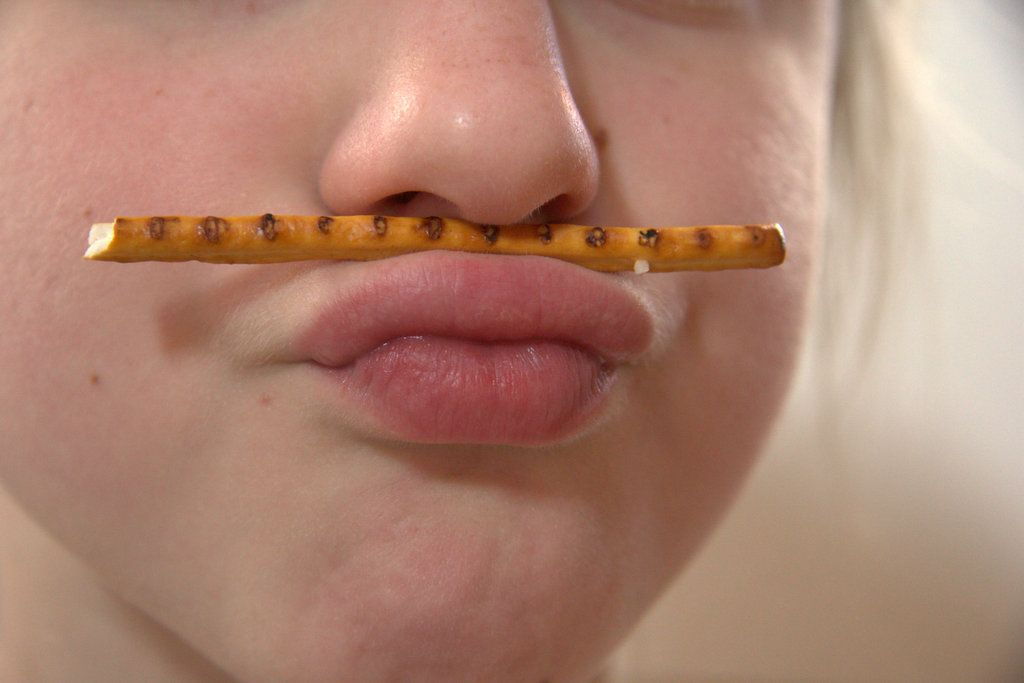 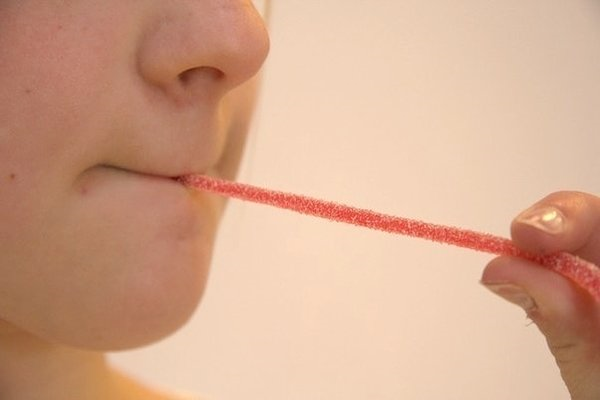 Упражнение «Часики» с чупа-чупсом
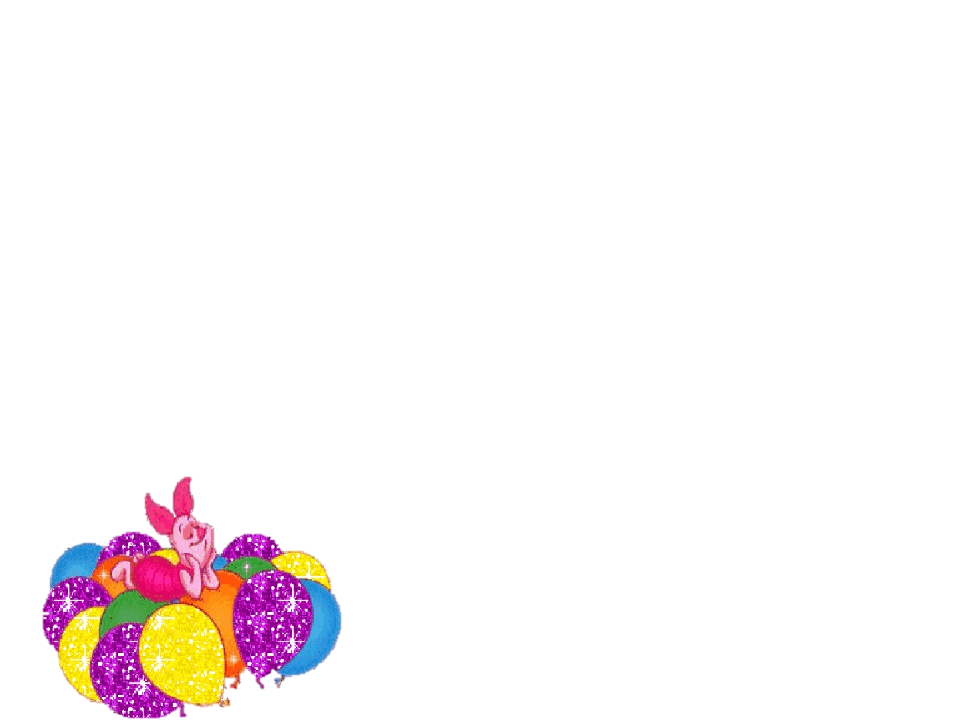 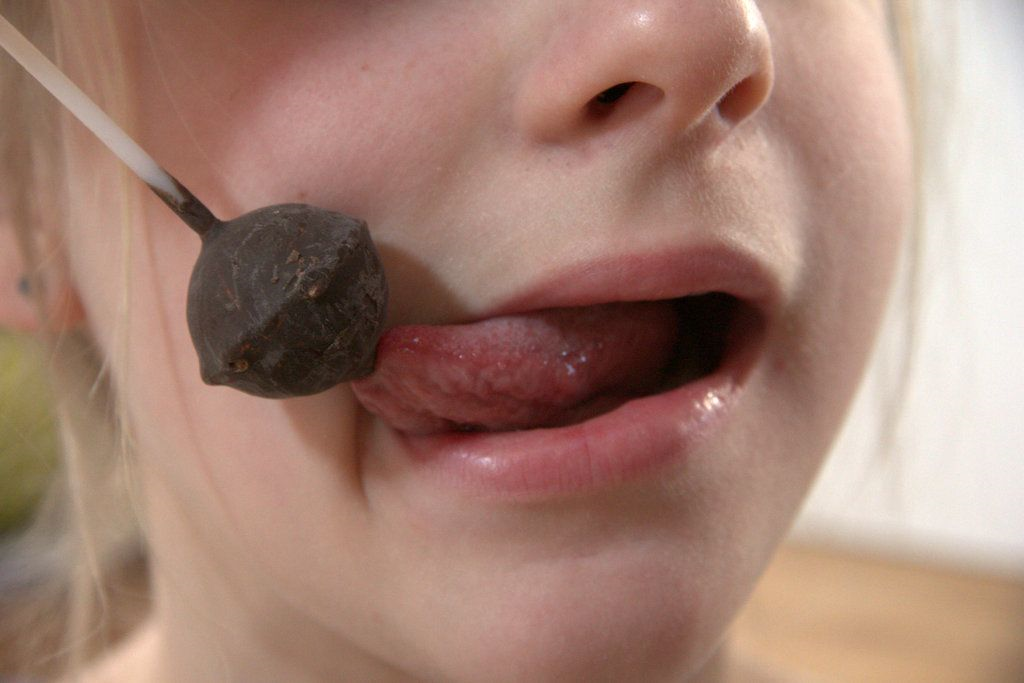 Чупа-чупс поместить в уголок рта, язык тянется к конфете. Голову не поворачивать, а держать прямо. Затем, то же движение в противоположную сторону. (7-10 раз в каждую сторону).
Выполняем вкусную  зарядку еще разочек
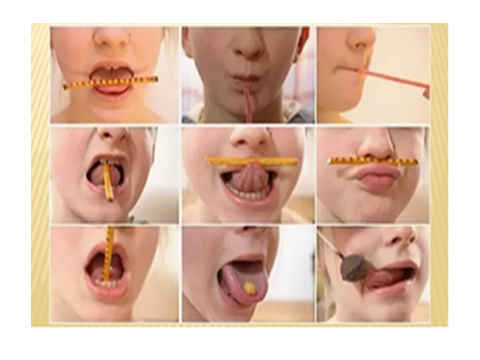 Успехов в развитии речи!
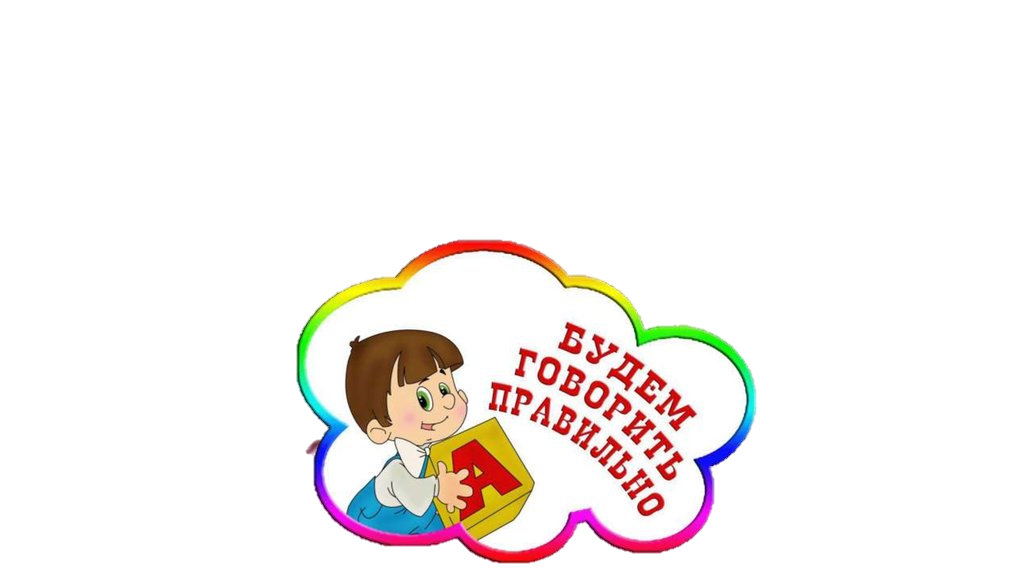